Отгадайте загадку.
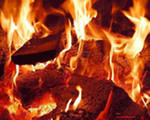 Рыжий зверь в печи сидит,
Рыжий зверь на всех сердит.
Он от злости ест дрова
Целый час, а может – два.
Ты его рукой не тронь –
Искусает всю ладонь. Что это?
                                         Огонь.
Когда огонь друг человека?
Человек на огне готовит еду.
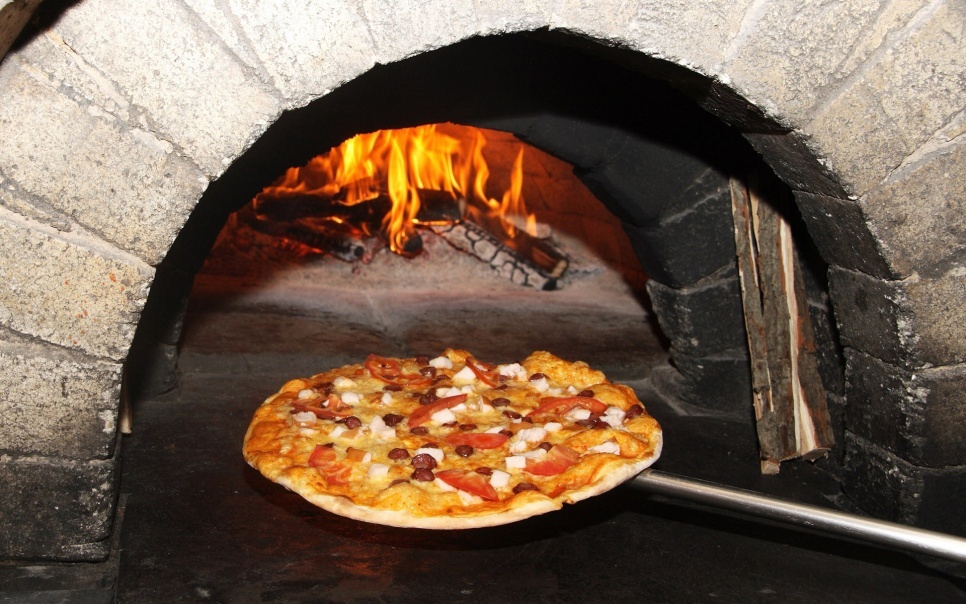 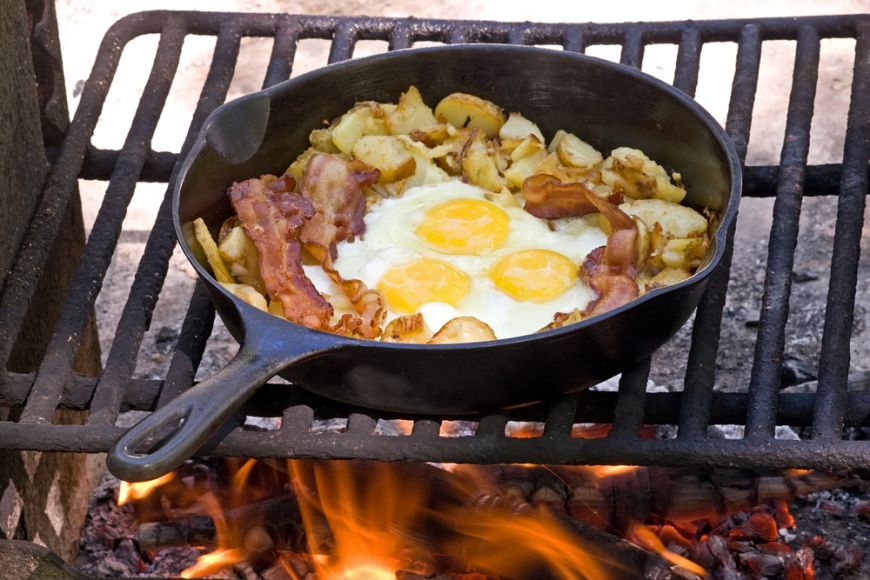 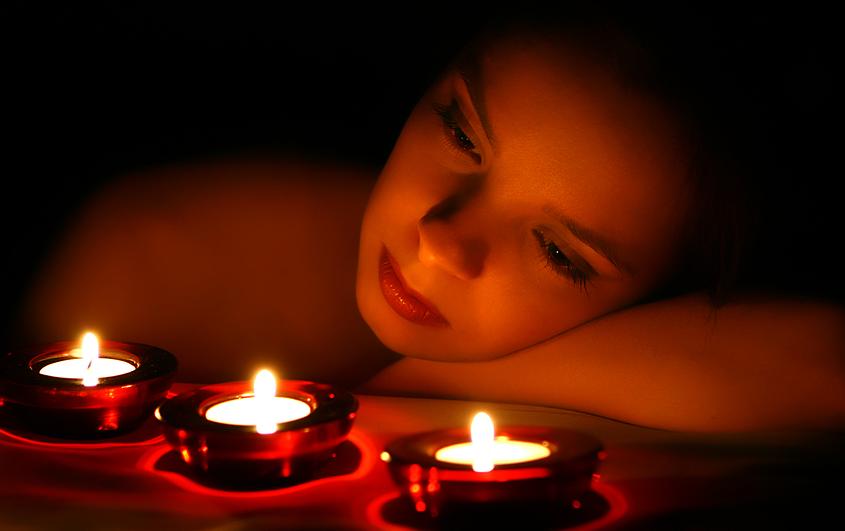 Огонь даёт свет.
Огонь даёт человеку тепло.
Когда огонь враг человека?
Из-за огня  может возникнуть пожар.
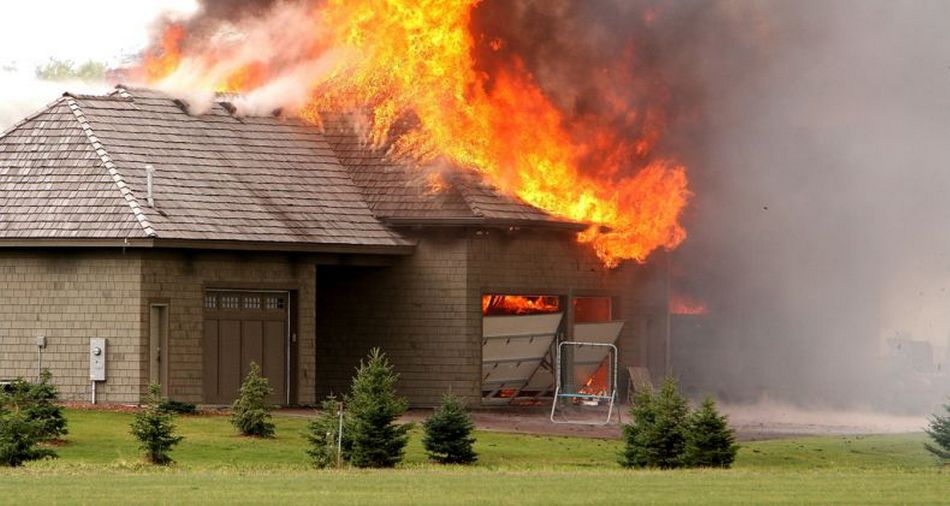 Тема. Правила пожарной безопасности.
Цель: узнать, какие правила нужно соблюдать, чтобы не было пожара; как вести себя во время пожара.
Причины возникновения пожара.
Нельзя играть со спичками.
Нельзя самому включать газовую плиту.
Нельзя оставлять без присмотра включенный утюг.
Нельзя играть с розеткой. Нельзя пользоваться сломанной розеткой.
Нельзя самостоятельно растапливать печь, оставлять открытой дверцу печки.
При пожаре звони:
Доскажи словечко.
Деревянные сестрички
В коробочке. Это ….
 Вы запомните, друзья,
Детям спички брать ….
Предупреждаем всех недаром:
Трудно справиться с…
(пожаром, спички, можно, нельзя)
При пожаре не зевай,Огонь водою… А чтоб не случилась в твоем доме беда,Советы родителей слушай … Легче, чем пожар тушить,Нам его …. (всегда, заливай, предупредить)
Будь осторожным с огнём!
Соблюдай правила пожарной безопасности!